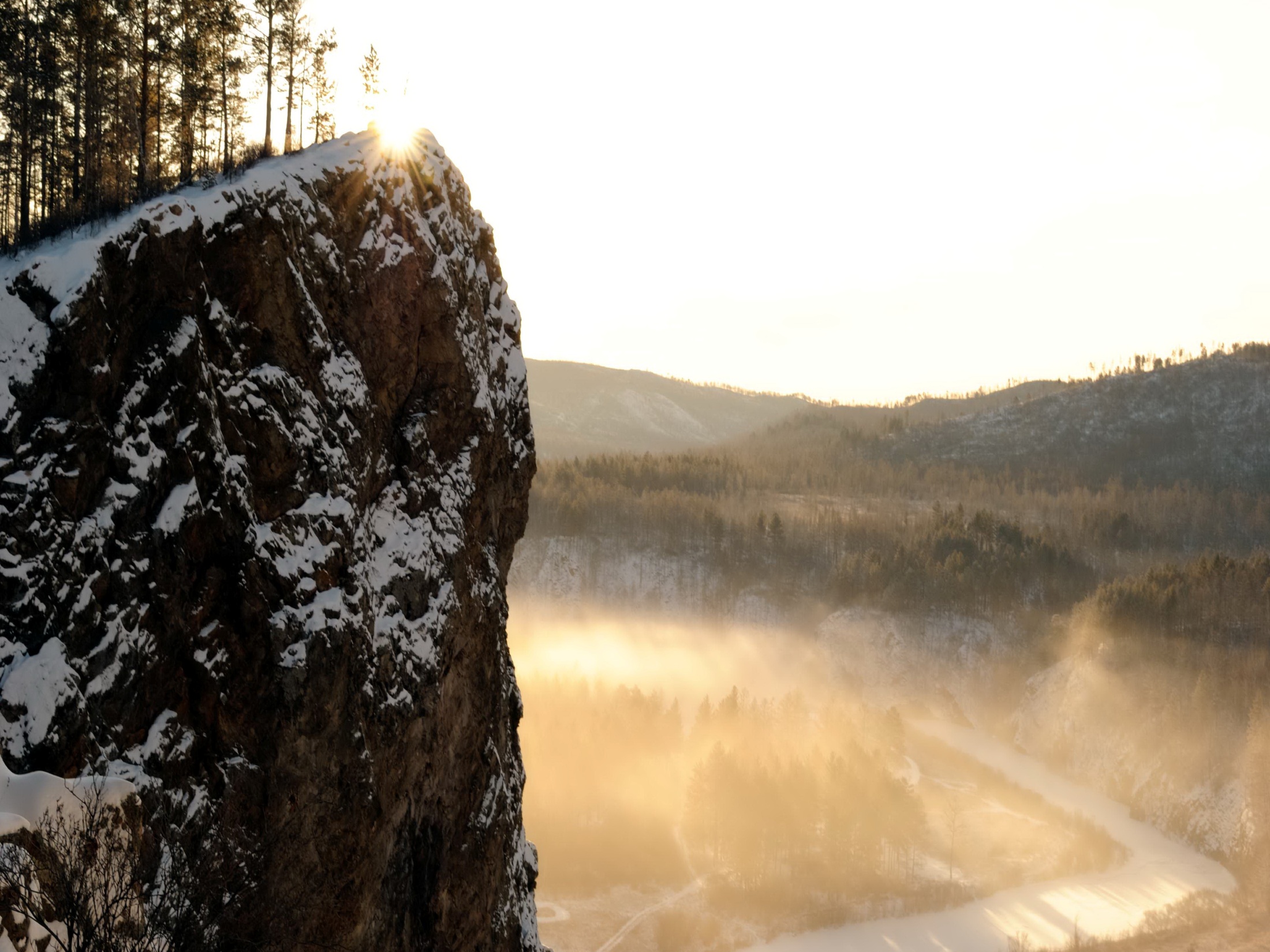 БЮДЖЕТ ДЛЯ ГРАЖДАН
Муниципального района «Тунгокоченский район»на 2022 год и плановый период 2023-2024 годов
Утвержден Советом муниципального района «Тунгокоченский район»
№ 51/6 от 27.12.2021г.
Уважаемые жители тунгокоченского района!
Представляем вашему вниманию «Бюджет для граждан», в котором в доступной форме изложено, на какие цели и в каком объеме направляются бюджетные ресурсы, каких результатов предполагается достичь.
«Бюджет для граждан» разработан для ознакомления жителей района с основными целями, задачами и приоритетами бюджетной и налоговой политики, обоснованиями бюджетных расходов и планируемыми результатами использования бюджетных средств.
Для граждан показатели бюджета Тунгокоченского района на 2022 год и плановый период 2023 и 2024 годов представлены в виде графиков, диаграмм, слайдов и числовых значений, чтобы каждый без труда мог понять каким образом формировались доходы и в каком объеме планируются расходы.
Муниципальный район «Тунгокоченский район»
В состав муниципального района входит одно городское поселение и шесть сельских поселений:
Основные вехи появления бюджетов в финансовой жизни государств
XVI-XVII вв.
 Англия, Палата общин – слово «бюджет» применяется в связи с представлением канцлером сведений о плановых и фактических расходах .
Конец XVII в. 
 «Бюджетом» стал называться документ, который содержал утверждаемый парламентом план доходов и расходов.
 В России составлен первый бюджет в виде сметы государственных доходов и расходов.
XIX в.
 Объемы государственных средств увеличиваются, бюджеты (планы доходов и расходов) становятся необходимостью 
 В России определен порядок формирования «государственной росписи», роспись стала публиковаться
Начало XX в.
 К рассмотрению государственного бюджета привлечена 1-я Государственная Дума.
Что такое бюджет? Какие бывают бюджеты?
Какие бывают бюджеты?
Со старонормандского buogette – сумка, кошелек
Бюджеты семей
Бюджеты публично-правовых образований
Бюджеты организаций
Российской Федерации (федеральный бюджет, бюджеты государственных внебюджетных фондов РФ)
Субъектов Российской Федерации
(региональные бюджеты, бюджеты территориальных фондов обязательного медицинского страхования)
Муниципальных образований
 (местные бюджеты муниципальных районов, городских округов, городских и сельских поселений)
6
Основные понятия
ДОХОДЫ – это поступающие в бюджет денежные средства от юридических и физических лиц, а также вышестоящих бюджетов (налоговые и неналоговые платежи, безвозмездные поступления)
РАСХОДЫ – это выплачиваемые из бюджета денежные средства (социальные выплаты населению, содержание муниципальных учреждений (образование, ЖКХ, культура и другие) капитальное строительство и другие)
БЮДЖЕТ– это форма  
образования и расходования денежных средств, предназначенных для финансового  обеспечения задач и функций государства и местного самоуправления
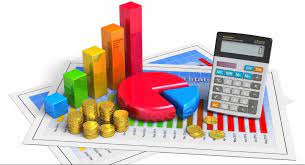 Превышение доходов над расходами образует 
положительный остаток бюджета - 
ПРОФИЦИТ
Превышение расходов над доходами, образует недостаток средств  бюджета -
ДЕФИЦИТ
Сбалансированность  бюджета по доходам и расходам – основополагающее требование, предъявляемое к органам, составляющим и исполняющим бюджет
Межбюджетные трансферты
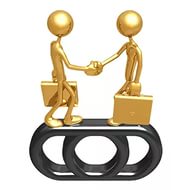 Межбюджетные трансферты (безвозмездные поступления) – это средства одного бюджета бюджетной системы РФ, перечисляемые другому бюджету бюджетной системы РФ
8
ЧТО ТАКОЕ БЮДЖЕТНЫЙ ПРОЦЕСС ?
Бюджетный процесс представляет собой деятельность по составлению проекта бюджета, его рассмотрению,  утверждению, исполнению, составлению  и утверждению отчета об исполнении бюджета.
СТАДИИ БЮДЖЕТНОГО ПРОЦЕССА
1. 
Разработка 
проекта 
бюджета
2. Рассмотрение 
проекта 
бюджета
3. Утверждение 
проекта 
бюджета
4. Исполнение 
бюджета
5. 
Рассмотрение 
и утверждение 
отчета об 
исполнении 
бюджета
Финансовый год                                                (с 01 января по 31 декабря)
Бюджетный период
9
Участие в бюджетном процессе и влияние гражданина на него
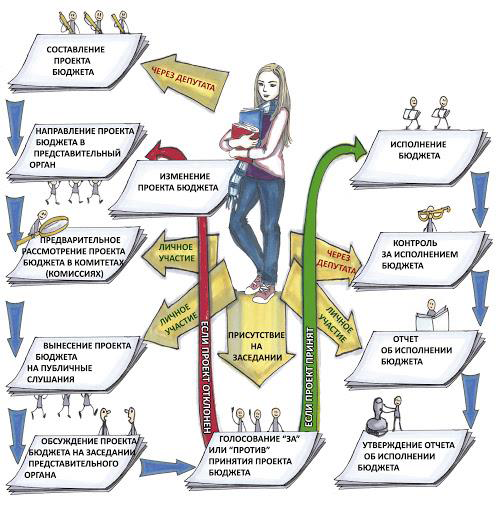 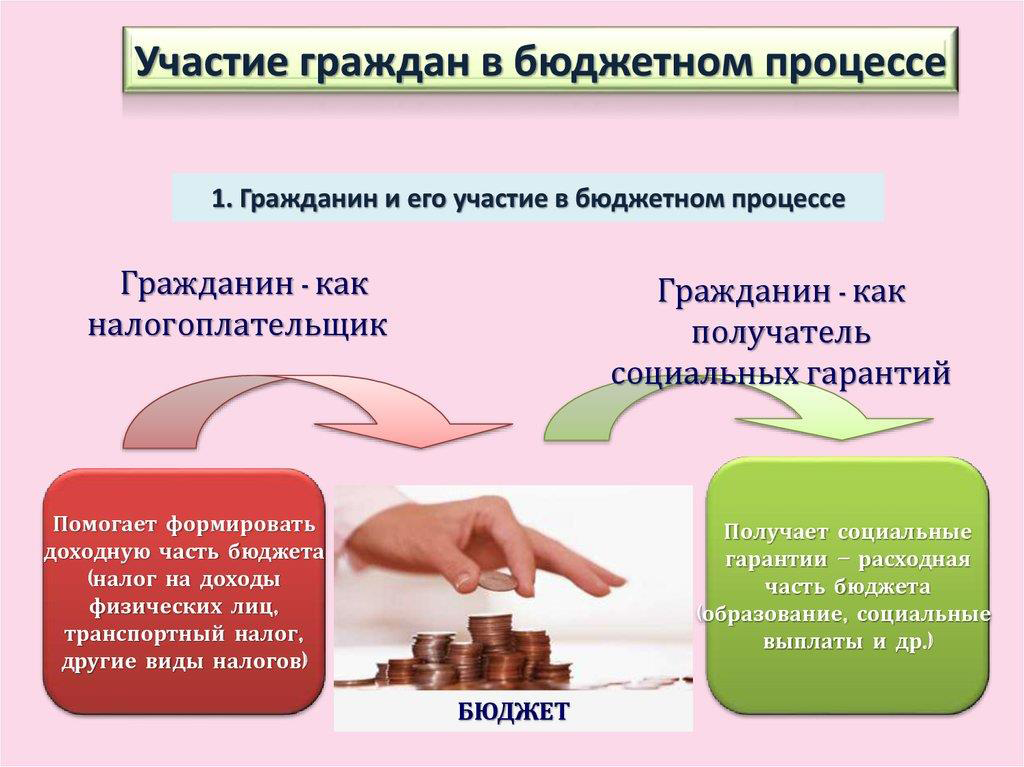 Основные характеристики бюджета муниципального района «Тунгокоченский район» на 2022 год и плановый период 2023-2024 годов
Динамика доходов 2022-2024 годов
Структура расходов бюджета муниципального района «Тунгокоченский район» на 2022 год и плановый период 2023 и 2024 годов
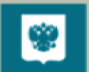 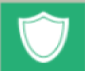 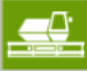 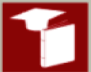 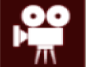 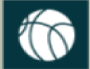 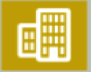 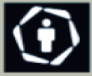 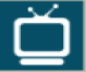 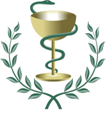 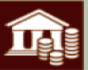 здравоохранение
Средства массовой информации
Общегосударст-венные вопросы
Социальная политика
Национальная экономика
Образование
Обслуживание государственного и муниципального долга
Национальная безопасность и правоохранительная деятельность
Жилищно-коммунальное хозяйство
Культура, кинематография
Физическая культура и спорт
Каждый из разделов классификации имеет перечень подразделов, которые отражают основные направления реализации соответствующей функции
Например, в составе раздела «Образование», 
в том числе, выделяются:
 - дошкольное образование; 
 общее образование;
молодежная политика и оздоровление детей;
- другие вопросы в области образования
Полный  перечень     разделов и подразделов классификации расходов  бюджетов  приведен в статье 21 Бюджетного кодекса     Российской      Федерации
24
Структура расходов бюджета муниципального района по разделам классификации расходов на 2022-2024годовв
Динамика основных видов расходов 			на 2022-2024 гг				тыс. руб.
Муниципальные программы, планируемые в 2022 году
Спасибо!
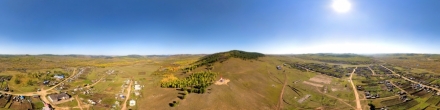 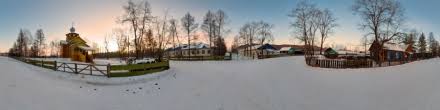 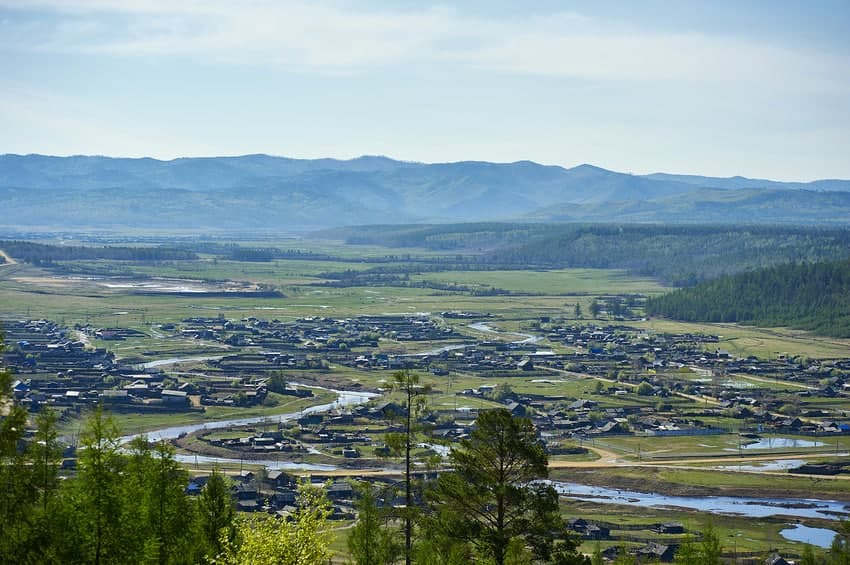 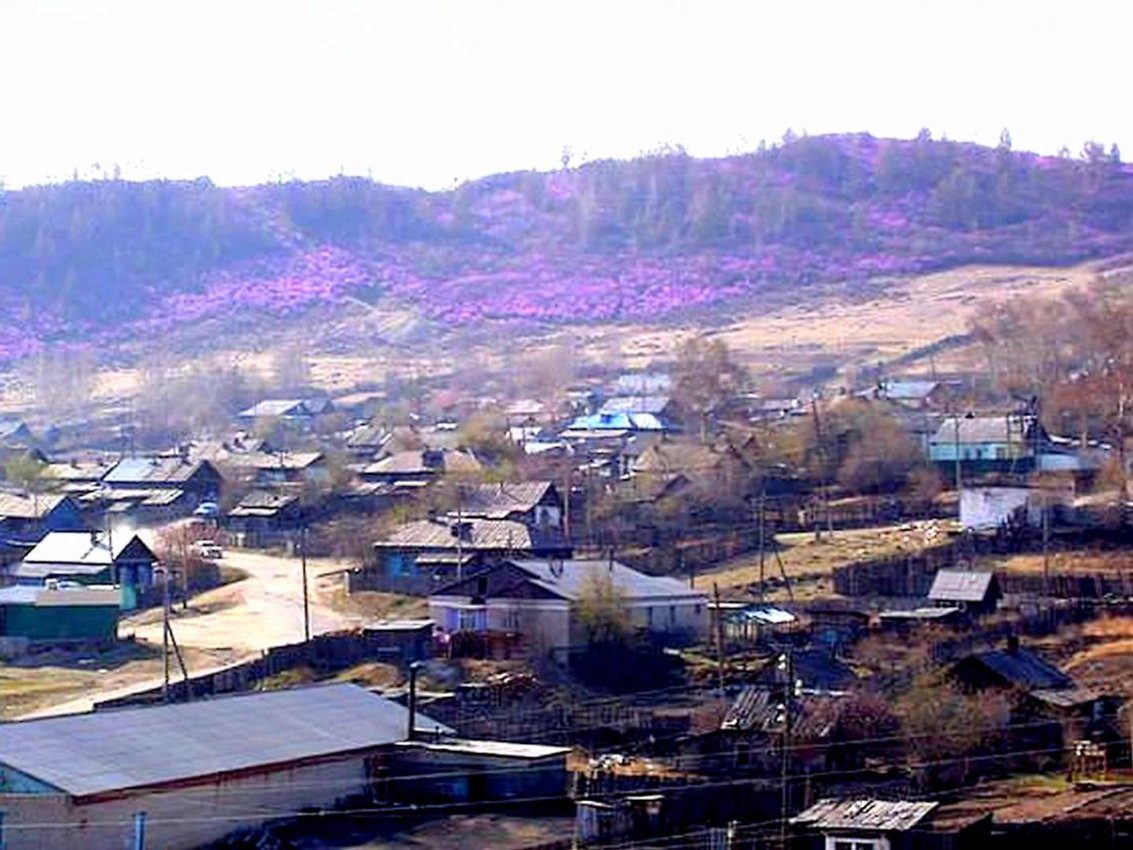 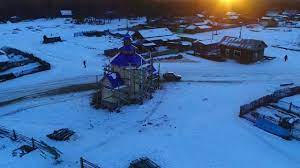 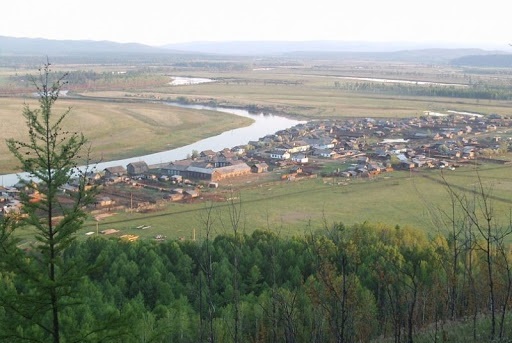 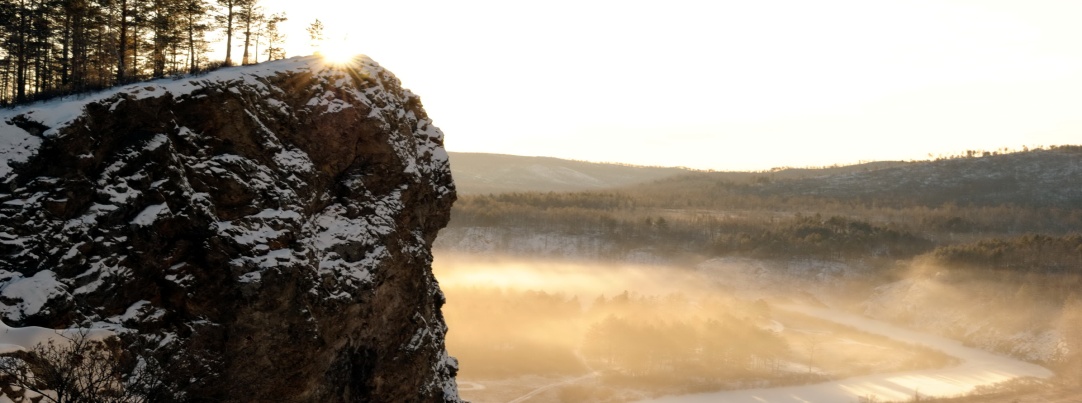 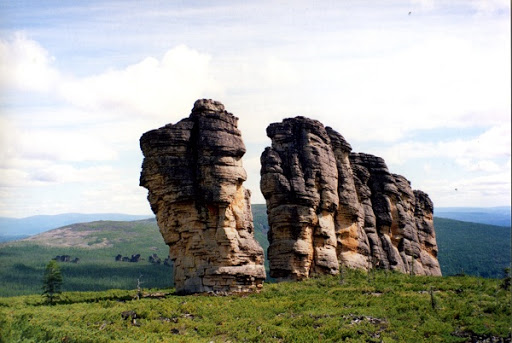